March 2011
Project: IEEE P802.15 Working Group for Wireless Personal Area Networks (WPANs)

Submission Title: [A Preliminary Proposal for Low Energy Wide Area Wireless Networks – Low Energy MAC protocol proposal for scenarios of very low frequency packet transmissions]
Date Submitted: [18 July 2011]	
Source: [Jussi Haapola, Shuzo Kato] Company [Tohoku University]
Address [2-1-1 Katahira Sendai 980-8577, Japan]
Voice:[+81-22-217-5477], FAX: [+81-217-5476], E-Mail:[jussi.haapola@riec.tohoku.ac.jp, shukato@riec.tohoku.ac.jp]	
Re: [Call for Proposals (15-11-0147-02) 10 May, 2011]	
Abstract:	[This document proposes a star-topology MAC protocol that operates extremely energy-efficiently under very low packet generation frequencies and with thousands of devices.]
Purpose:	[Bring the potential a new MAC concept to the attention of TG4k system design.]
Notice:	This document has been prepared to assist the IEEE P802.15.  It is offered as a basis for discussion and is not binding on the contributing individual(s) or organization(s). The material in this document is subject to change in form and content after further study. The contributor(s) reserve(s) the right to add, amend or withdraw material contained herein.
Release:	The contributor acknowledges and accepts that this contribution becomes the property of IEEE and may be made publicly available by P802.15.
Slide 1
Jussi Haapola, Shuzo Kato, Tohoku University
March 2011
Summary
This presentation focuses on low energy consumption MAC as part of the proposal
 Proposed low energy MAC will lower energy consumption to 1/3 from the IEEE 802.15.4 MAC (2006)
The full proposal will be presented in Okinawa meeting in September 2011
Slide 2
Jussi Haapola, Shuzo Kato, Tohoku University
March 2011
Agenda
Why change the MAC
Message Sequence Chart
Frame Formats
Some existing solutions
Energy and Reliability Performance
Slide 3
Jussi Haapola, Shuzo Kato, NICT
March 2011
Why Change the MAC
Extremely low traffic per device 
Only a few packets per day
Need to minimize the activity of a node
Data payloads very small in size
Frame overhead becomes a dominating factor even at MAC layer
Slide 4
Jussi Haapola, Shuzo Kato, NICT
March 2011
Message Sequence Chart
Devices mainly target uplink communications, but support for downlink communications is required.
Non-Beacon enabled, networks
Coordinator
DEV
Coordinator
DEV
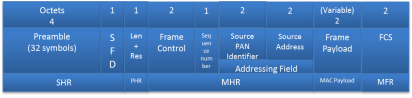 Data
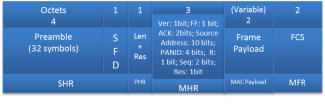 Data (Imp-Ack)
Acknowledgment
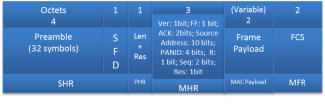 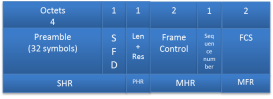 Data (if exists) or
Acknowledgment
Contention
or
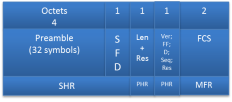 Data Request
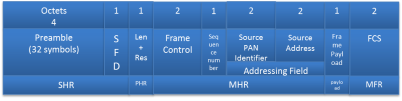 Acknowledgment (if Data sent)
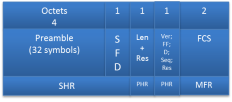 Acknowledgment
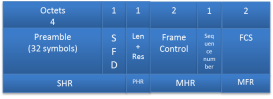 Data (if exists)
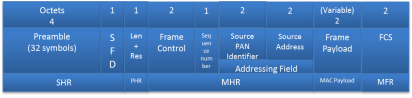 Our Proposal MAC
Acknowledgment (if Data sent)
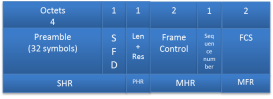 IEEE 802.15.4 with data polling
Slide 5
Jussi Haapola, Shuzo Kato, NICT
March 2011
Data Frame Format Comparison
IEEE 802.15.4-2006 Data Frame in the scenario: MHR + MAC payload efficiency 2/9 = 22.2%
Octets
4
1
1
2
2
1
2
(Variable)
2
2
Preamble 
(32 symbols)
S F D
Len + Res
Frame Control
Source PAN Identifier
Sequence number
Frame Payload
FCS
Source Address
Addressing Field
2
MAC Payload
MHR
PHR
SHR
MFR
Our proposal MAC Data Frame in the scenario: MHR + MAC payload efficiency 2/5 = 40%
Octets
4
1
1
3
(Variable)
2
2
Ver: 1bit; FF: 1 bit; ACK: 2bits; Source Address: 8 bits; PANID: 6 bits;  R: 1 bit; Seq: 2 bits; Res: 1bit
Preamble 
(32 symbols)
S F D
Len + Res
Frame Payload
FCS
MFR
PHR
SHR
MAC Payload
MHR
Ver = Version, FF = frame format, ACK = Ack policy (Imp-Ack for data frames, can be responded to either by data frame or by Imm-Ack frame), Source Address = Source DEV PAN MAC address assigned by PNC, PANID = PAN identifier, R = Retransmission, Seq = Sequence number, Res = reserved
Slide 6
Jussi Haapola, Shuzo Kato, NICT
March 2011
Ack Frame Format Comparison
IEEE 802.15.4-2006 ACK Frame in the scenario
Octets
4
1
1
2
1
2
Preamble 
(32 symbols)
S F D
Len + Res
Frame Control
Sequence number
FCS
MFR
MHR
PHR
SHR
Our proposal MAC ACK Frame in the scenario
1
Octets
4
1
1
2
Preamble 
(32 symbols)
Ver; FF; D; Seq; Res
S F D
Len + Res
FCS
MFR
MHR
PHR
SHR
Ver = Version (1 bit), FF = frame format (3 bits), D = Data pending (1 bit), Seq = Sequence number (2 bits), Res = reserved (1 bit)
Slide 7
Jussi Haapola, Shuzo Kato, NICT
March 2011
Data Request Frame Structure
2
Octets
4
1
2
1
1
2
2
1
IEEE 802.15.4 Data Request Command Frame in the scenario
FCS
Preamble 
(32 symbols)
S F D
Len + Res
Frame Payload
Frame Control
Source PAN Identifier
Sequence number
Source Address
Addressing Field
2
MHR
PHR
SHR
MFR
payload
Slide 8
Jussi Haapola, Shuzo Kato, NICT
March 2011
Some Existing Solutions
And why they do not work well…
SCP-MAC [1]:
Brings together the positive aspects of the two most popular (academic) sensor MAC protocols, namely S-MAC [3] and B-MAC [4].
Similar to TG4e Coordinated Sampled Listening (CSL)
Contains a periodic structure that becomes a dominant factor in energy consumption when considering quiet networks
WiseMAC [2]:
Designed for infrastructure downlink sensor networks. 
Lets devices to sleep most of the time by having them periodically use LPL. 
The coordinator keeps track of each devices schedules
Easily modified to include uplink transmissions -> TG4e Receiver Initiated Transmission (RIT)
Contains a periodic structure that becomes a dominant factor in energy consumption when considering quiet networks
Slide 9
Jussi Haapola, Shuzo Kato, NICT
March 2011
Energy Consumption per day
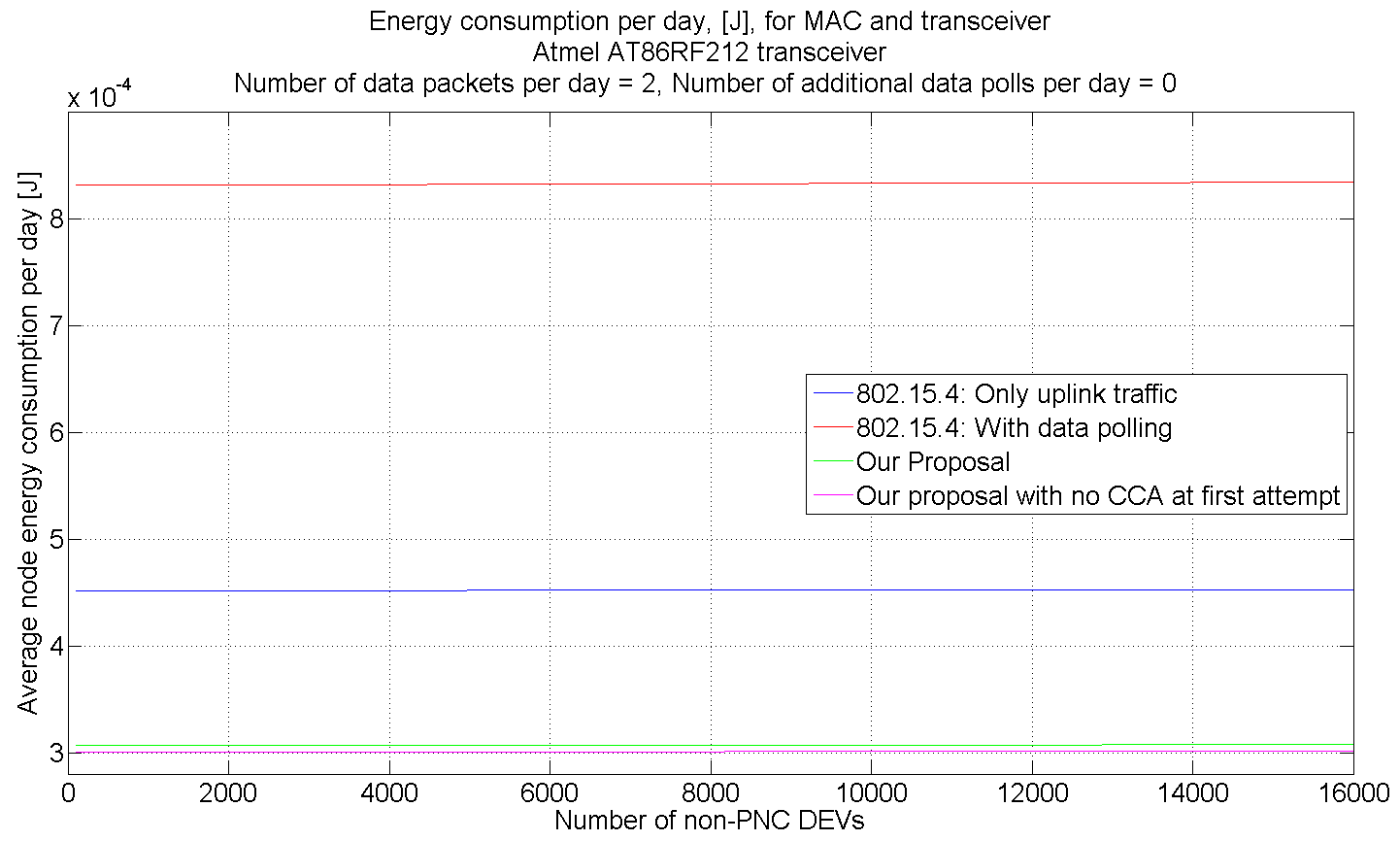 Slide 10
Jussi Haapola, Shuzo Kato, NICT
March 2011
Energy Improvement breakdown of our proposal
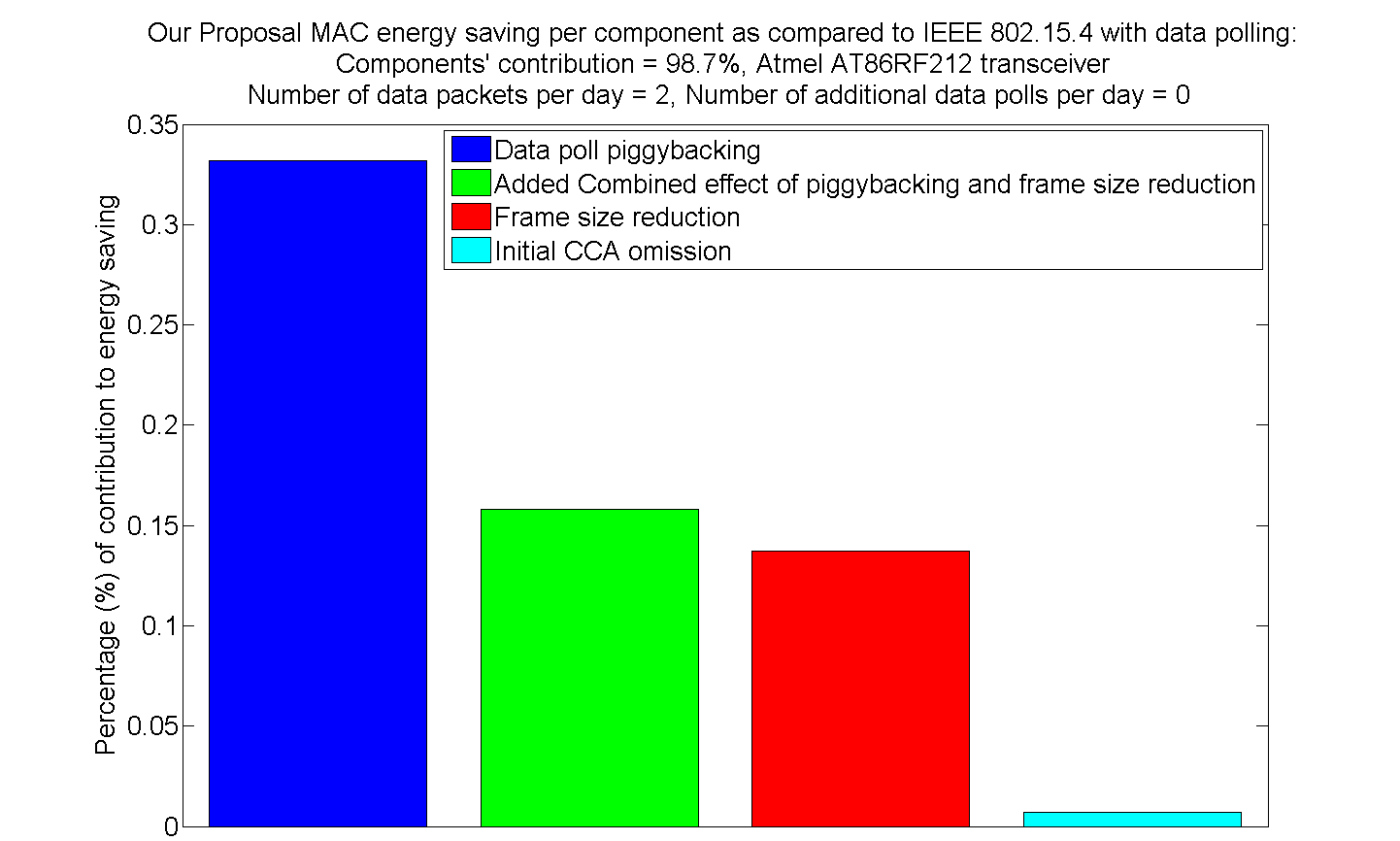 Slide 11
Jussi Haapola, Shuzo Kato, NICT
March 2011
Range of Energy Performance Improve-ment if CCA not used at first Attempt
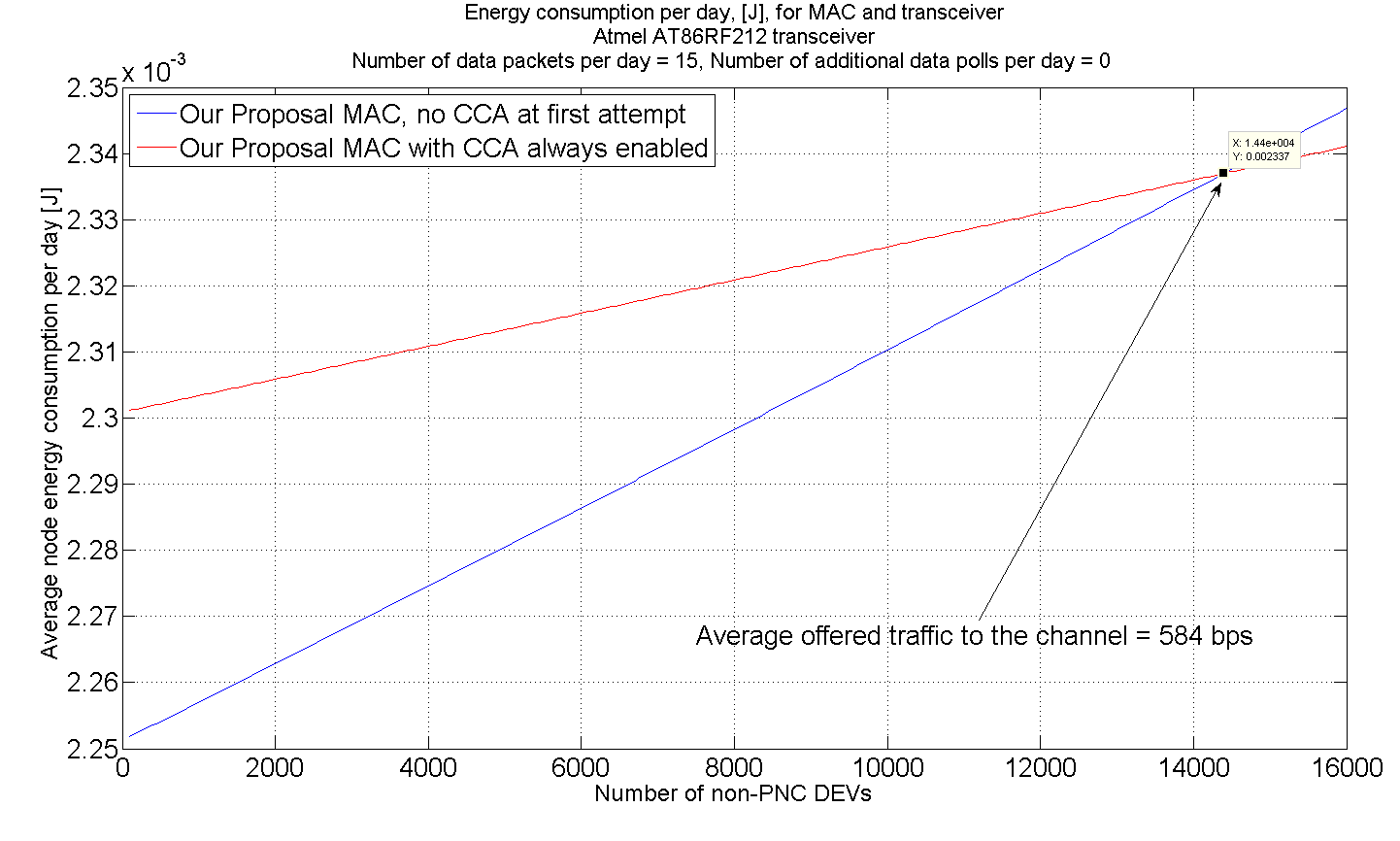 Slide 12
Jussi Haapola, Shuzo Kato, NICT
March 2011
Probability of Channel Access Failure with Maximum 4 Retries
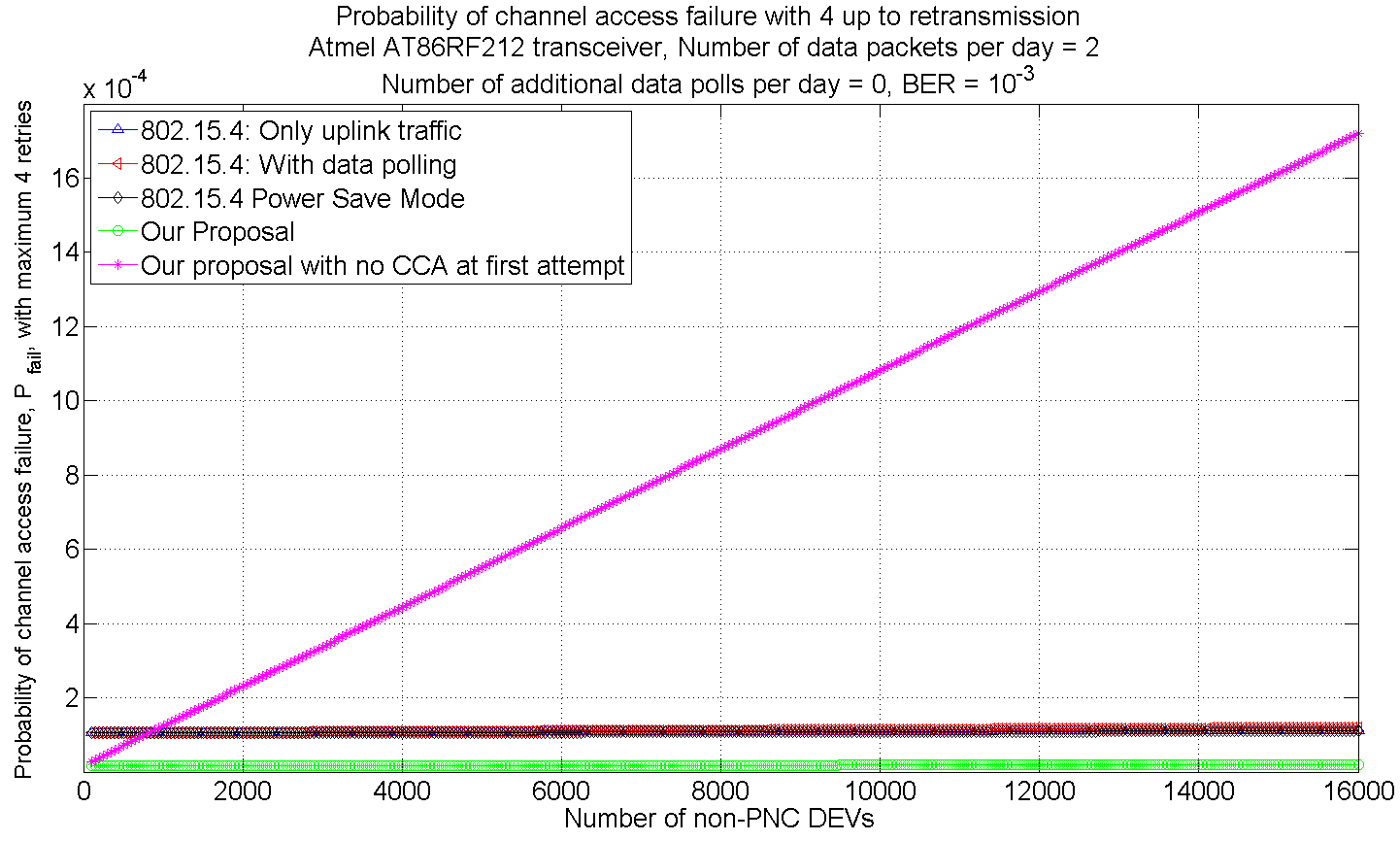 Slide 13
Jussi Haapola, Shuzo Kato, NICT
March 2011
Conclusions -1
Reduction in messages exchanged in non-beacon enabled and bi-directional communications mode
Number of messages exchanged: reduced from 4 to 2 frames if No Downlink data 
Number of messages exchanged: reduced from 6 to 3 frames if Downlink data exist
Overhead reduction is MUST for very small payloads
Overhead reduction for Data frame: from 9 to 5 octets (to support > 10000 devices)
Overhead reduction for Ack frame: from 2 to 1 octet
Overall Result:
Significant savings in energy consumption 
Does not compromise functionality
Scalable to 16000 devices in spatially overlapping area
Slide 14
Jussi Haapola, Shuzo Kato, NICT
March 2011
Conclusion -2
Proposed low energy MAC will lower energy consumption significantly from the IEEE 802.15.4 MAC (2006) 
This presentation focused on low energy consumption MAC as part of the proposal
The full proposal will be presented in Okinawa meeting in September 2011
Slide 15
Jussi Haapola, Shuzo Kato, Tohoku University
March 2011
References
[1]	W. Ye, F. Silva and J. Heidemann, “Ultra-low duty cycle MAC with scheduled channel polling,” SenSys '06: Proceedings of the 4th international conference on Embedded networked sensor systems, DOI:  http://doi.acm.org/10.1145/1182807.1182839, 2006.
[2]	A. El-Hoiydi, J.-D. Decotignie and J. Hernandez, “Low Power MAC Protocols for Infrastructure Wireless Sensor Networks,” Proc. of the 5th European Wireless Conference, 2004.
[3]	W. Ye, J. Heidemann and D. Estrin, “Medium Access Control with Coordinated Adaptive Sleeping for Wireless Sensor Networks,” IEEE/ACM Transactions on Networking, Vol. 12, pp. 493-506, 2004.
[4]	J. Polastre, J. Hill and D. Culler, “Versatile Low Power Media Access for Wireless Sensor Networks,” Proc. of the 2nd international conference on Embedded networked sensor systems, pp. 95-107, 2004.
Slide 16
Jussi Haapola, Shuzo Kato, NICT